МКОУ Купреевская СОШ
Факультативный курс «Наш край « 3 класс
Тема :Как люди научились писать.
Выполнила : Круглова С . Г .
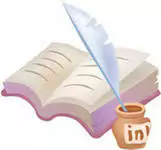 Как люди научились писать ?
В древности человек для того, чтобы написать какое – либо слово наглядно изображал рисунком предмет или явление показывая , например воду в виде волнистых линий , а горы в виде двух гор .
Такие упрощённые рисунки называются  идеограммами.
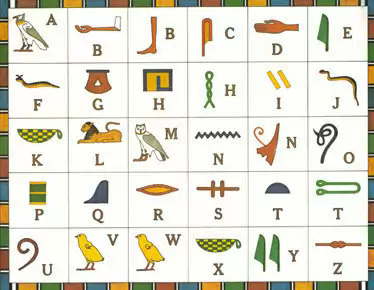 .
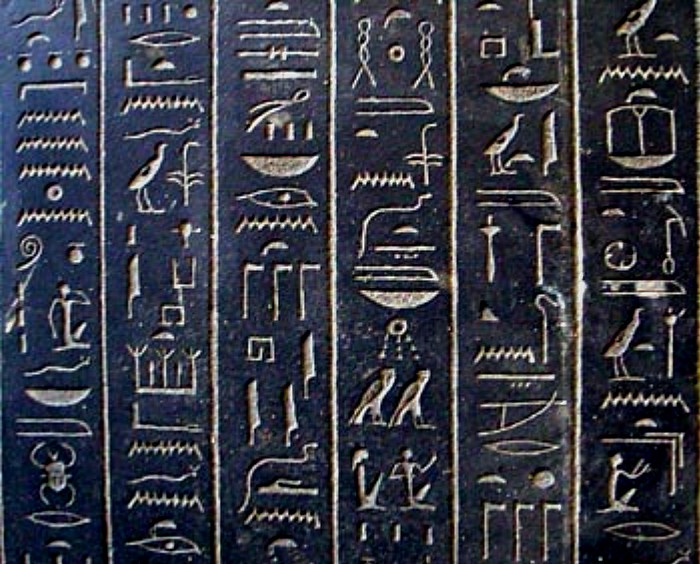 Египетская писменность
Так родилась письменность
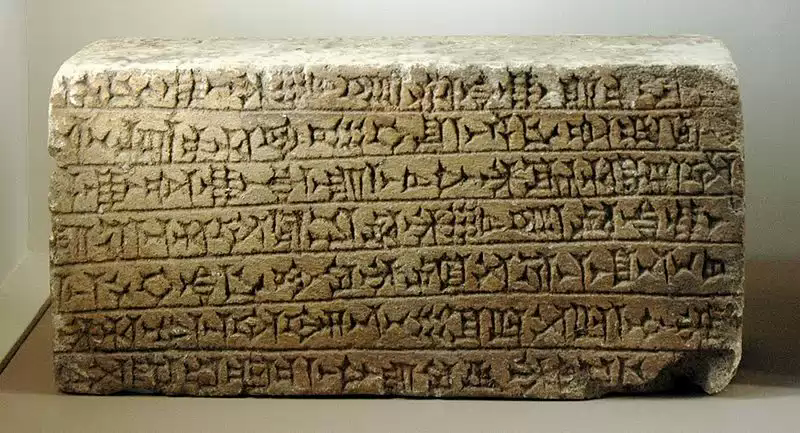 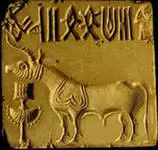 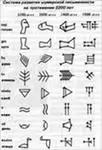 Из простейших рисунков и узоров возникли египетская , древнеиндийская , шумерийская , древнекитайская системы письма , где каждый знак обозначал целое слово
древнеиндийская
шумерийская
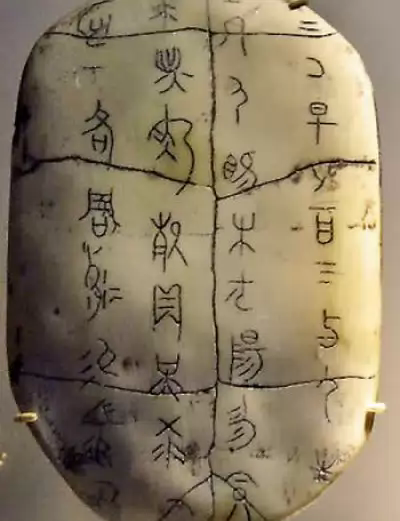 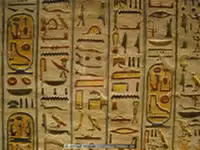 Древнекитайская
Древне - египетская
Историк Геродот писал , что греки научились письму у финикийцев . И    действительно даже сами названия греческих букв – это финикийские слова .
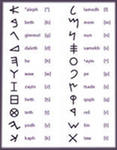 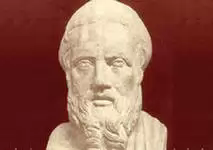 Финикийский алфавит был родоначальником не только греческого , но и арабского , древнееврейского алфавита и других алфавитов , он удобнее любых иероглифов .
Финикийский алфавит
Но греческий алфавит ещё современнее . В нём знаками были обозначены уже не слоги , а буквы . Он лёг в основу всех западноевропейских алфавитов .От греческого алфавита произошёл церковнославянский , составленный братьями Кириллом и Мефодием . При Петре церковнославянский  алфавит был упрощён .
Геродот - первый учёный  историк  ( 485 – 425 г г . До н .э .)
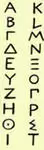 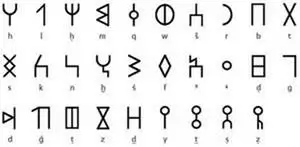 Греческий алфавит
Арабский алфавит
На чём писали и как писали ?
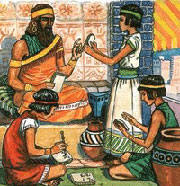 Писали раньше палочкой на белой бересте , иглой на пальмовых листьях ,на глиняных табличках на дощечках  покрытых воском и даже на медных листьях .
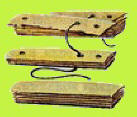 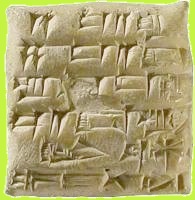 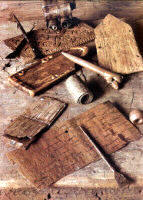 Удобнее были пальмовые листья и кора деревьев. На них писали тонкой иглой.
Вавилоняне и ассирийцы писали на глиняных табличках
Книги – свитки из папируса .
Есть такое растение – папирус . Вдвое выше человека и ствол в руку толщиной . Растёт оно в Африке , по берегам рек и болот . У него сладкий сок . Из коры его делали сандалии , из волокна ткани . Из связанных стволов строили большие корабли . Но больше всего папирус прославился тем , что на нём писали. первые книги .
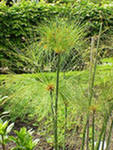 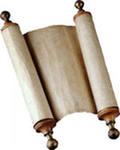 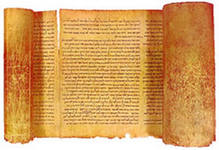 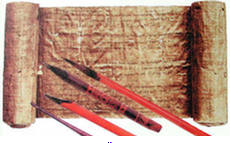 Письмо на папирусе . Древний Египет .
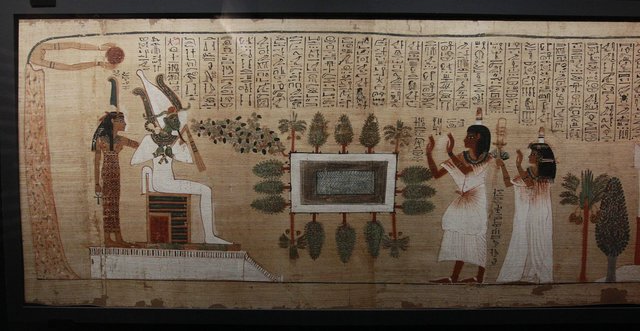 Письмо на пергаменте .
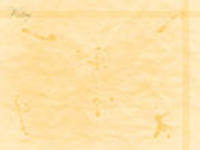 Там где не было папируса научились писать на пергаменте . Пергамент делали из кожи коз , телят , овец . Кожу старательно чистили , скоблили , шлифовали  ,пока не становилась жёлтой или белой . На пергаменте писали чётко и красиво . Он был дорогой кое – как писать никто бы не решился . Несколько листов составляли книгу . Одну книгу писали многие месяцы ,а иногда и несколько лет .
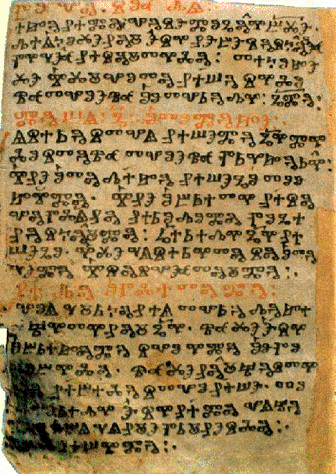 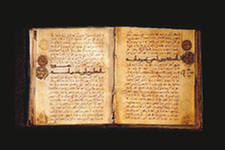 Первая славянская азбука
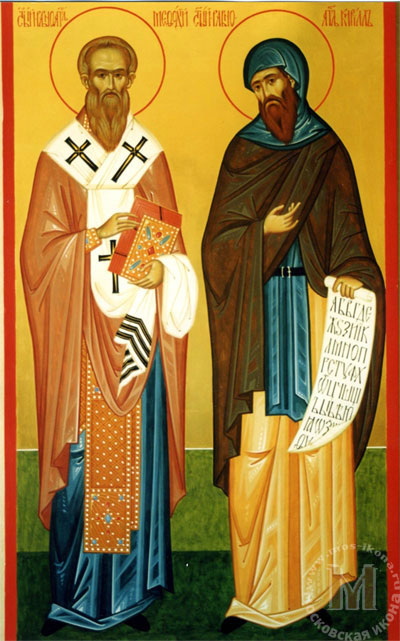 Братья Кирилл и Мефодий были родом из македонского города Салуни . Кирилл изучал Богословие и преподавал философию . Его и прозвали Философом , по – русски Мудрецом . Он овладел несколькими языками . Мефодий поддерживал все добрые начинания Кирилла . После принятия христианской религии славяне стали использовать вместо своих простейших знаков латинские и греческие буквы . Но это было очень неудобно . Вот Кирилл и решил создать славянскую азбуку .